Exploring Pressure Sensors through Sensing Sounds
Fawn Qiu
Pressure Sensor Overview
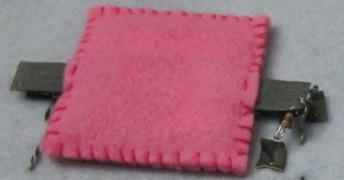 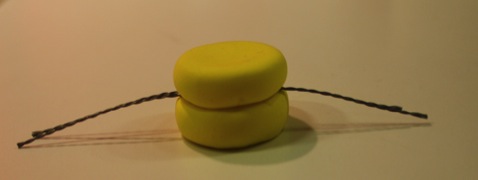 Felt Pressure Sensor as Audio Poetry Maker
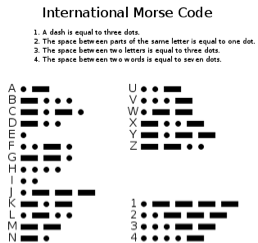 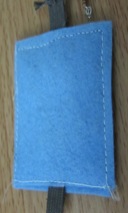 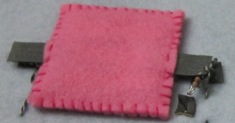 “Hey”
“You”
How to make a felt sensor
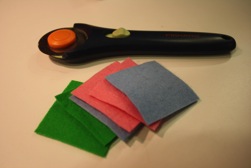 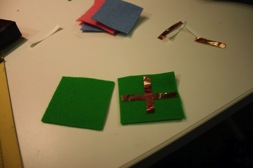 Felt pieces
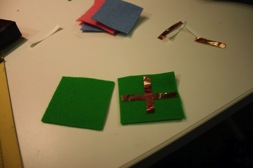 Adhere conductive material to felt
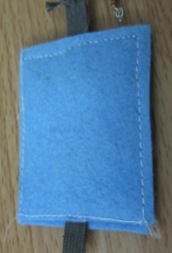 Adhere resistive materials (velostat) between the conductive materials
How to create unique identity for individual sensor
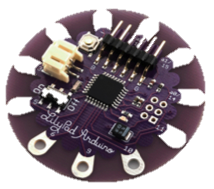 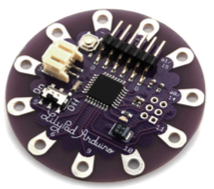 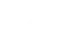 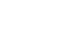 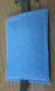 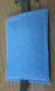 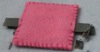 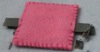 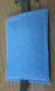 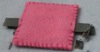 Use resistor as an identifier
Not able to achieve unique identity for each sensor
Difficulty to achieve unique range of voltage
Testing
Potential solutions:

Construct sensors to provide unique voltages
Create unique visualization on processing for each sensor
Better construction of connection points

Challenges
Communicate my idea through processing was a challenge

Future application:
Word pieces for visually impaired or people with reading challenges
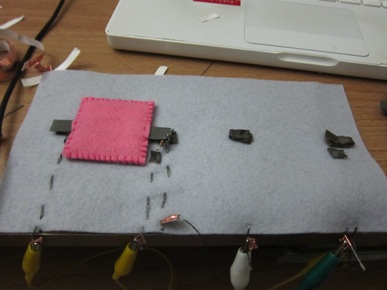 Sensor 1
Model clay sensor
Idea: the two nonconductive surface would adhere tightly together
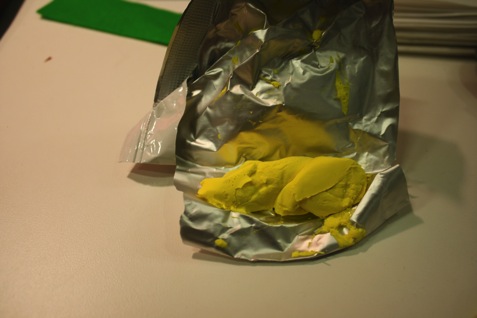 Model Clay
Velostat
Conductive material
How to make a model clay sensor
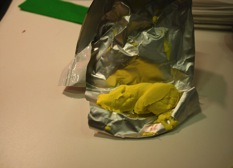 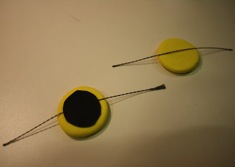 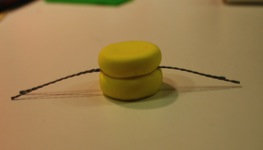 Testing
Single sensor

Multiple sensors
Application
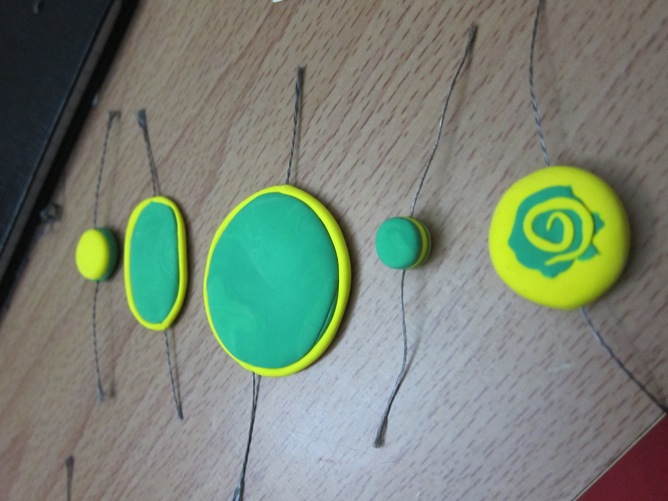 Toys
Crafts
Jewelry